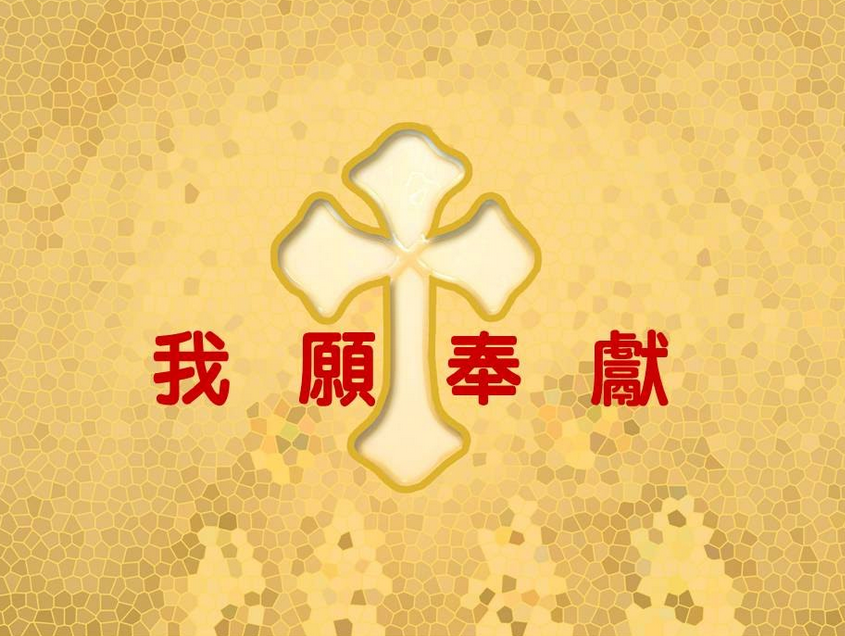 混聲重唱
我願奉獻 (1/5)主耶和華我要奉獻 我的一生 做您差用雖然我氣力無夠額我的心志卻是堅定主耶和華我願奉獻 我的生命 做您差用雖然我心神真軟弱懇求救主施恩賜福
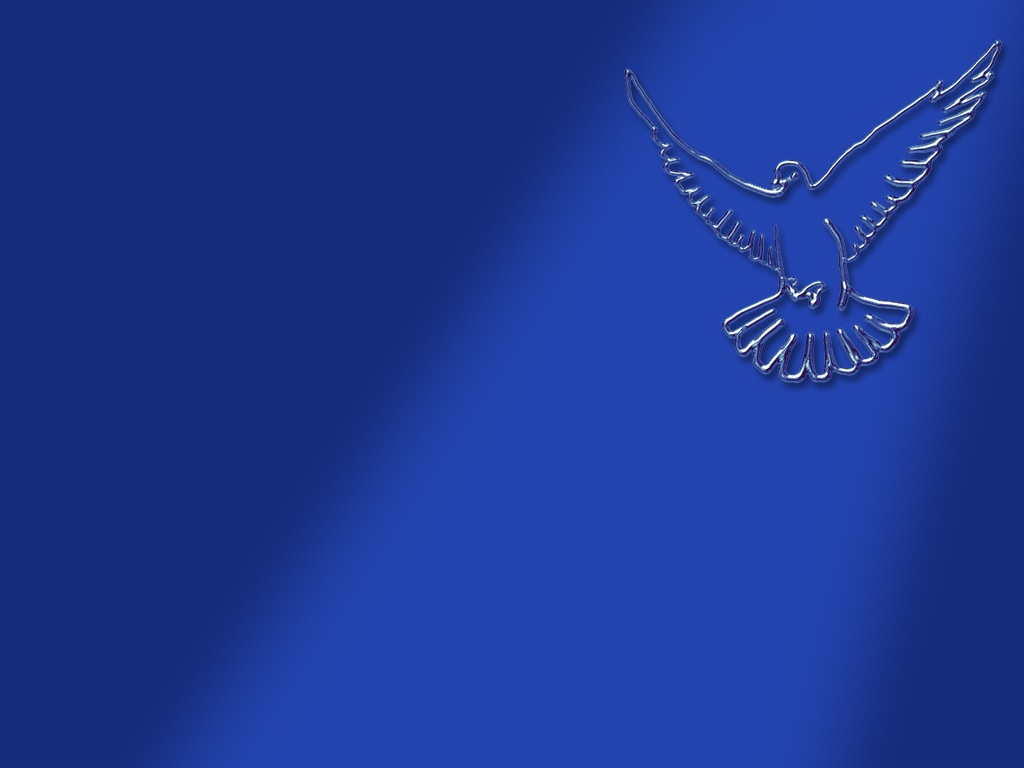 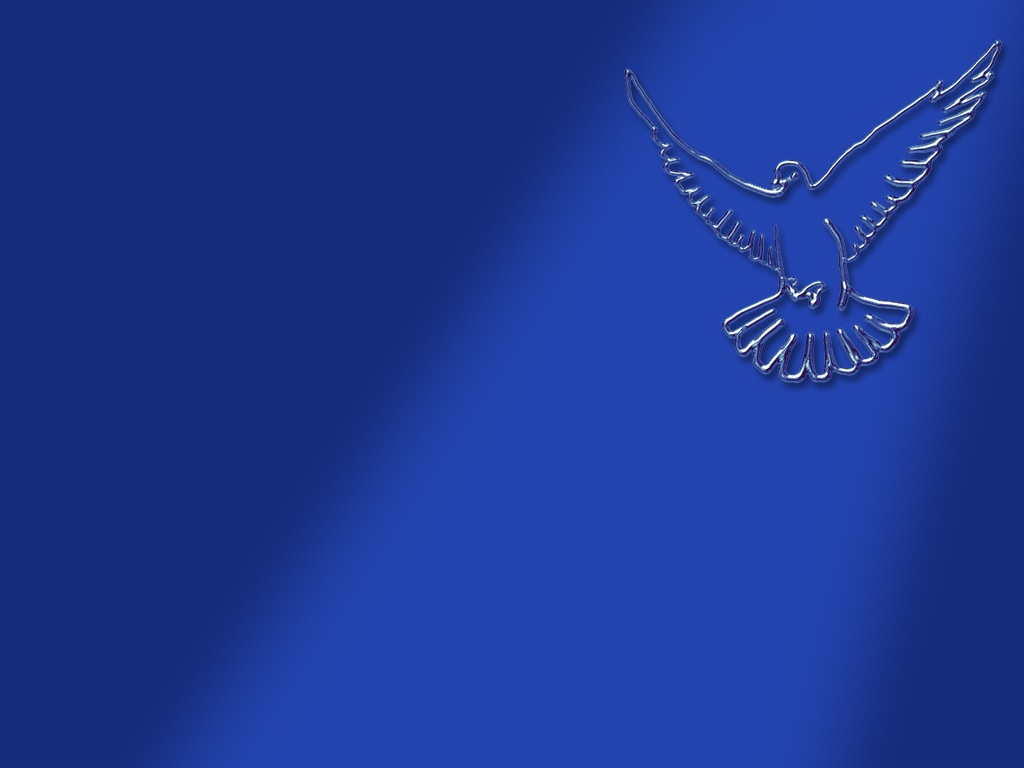 我願奉獻 (2/5)親愛主 助我勇敢向前 傳報福音親愛主 幫助我我要高舉您尊名您溫柔的聲暝暝日日 我攏愛聽恩典互我夠額 讚美無息
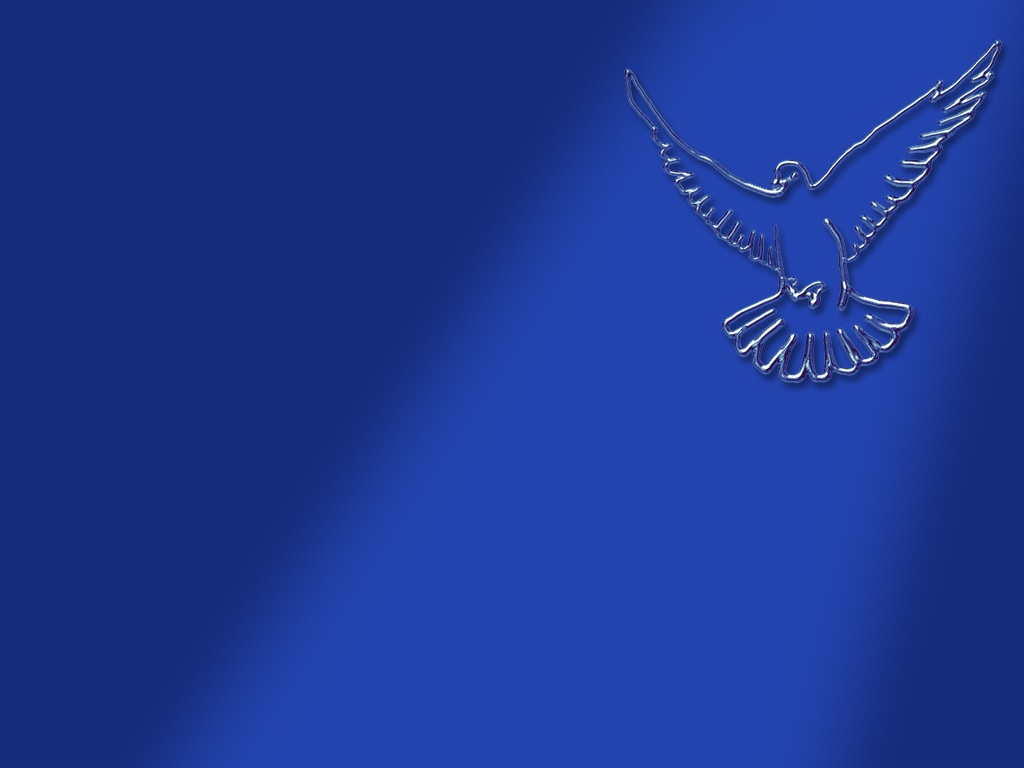 我願奉獻 (3/5)主耶和華我要奉獻我的一生做您差用雖然我氣力無夠額我的心志卻是堅定主耶和華我願奉獻我的生命做您差用雖然我心神真軟弱懇求救主施恩賜福
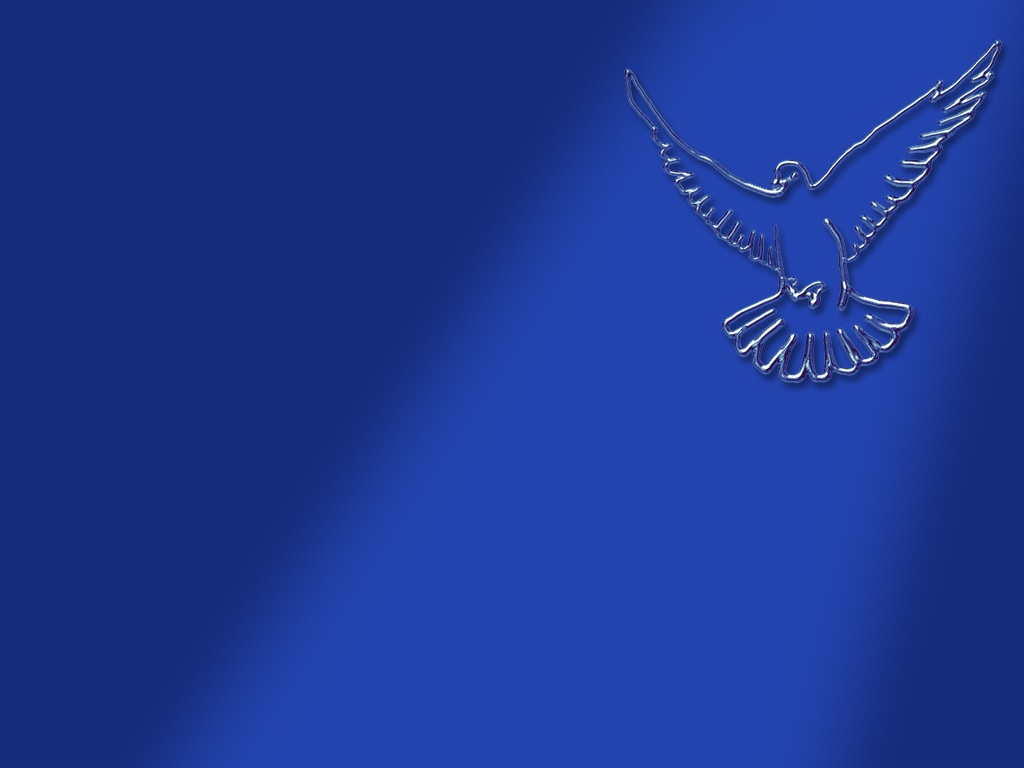 我願奉獻 (3/5)主耶和華我要奉獻 我的一生 做您差用雖然我氣力無夠額 我的心志卻是堅定主耶和華我願奉獻 我的生命 做您差用雖然我心神真軟弱懇求救主施恩賜福
我願奉獻 (4/5)親愛主助我勇敢向前傳報福音親愛主幫助我我要高舉您尊名您溫柔的聲暝暝日日我攏愛聽恩典互我夠額  讚美無息
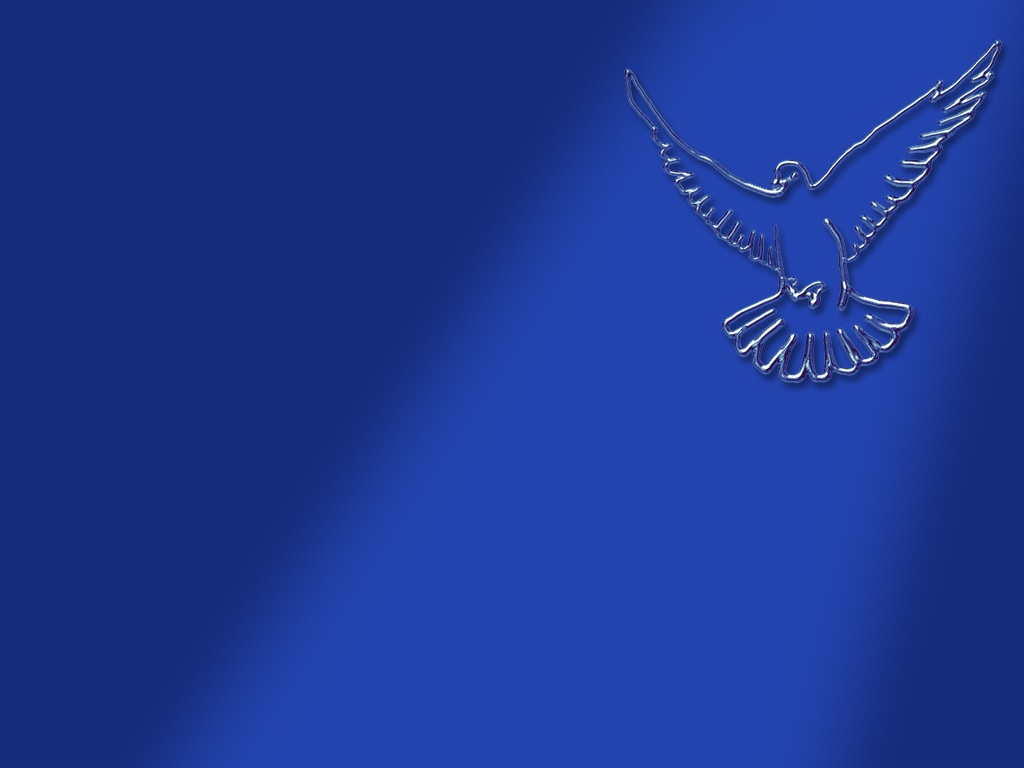 我願奉獻 (5/5)恩典互我夠額，讚美無息恩典互我夠額，讚美無息讚美無息。
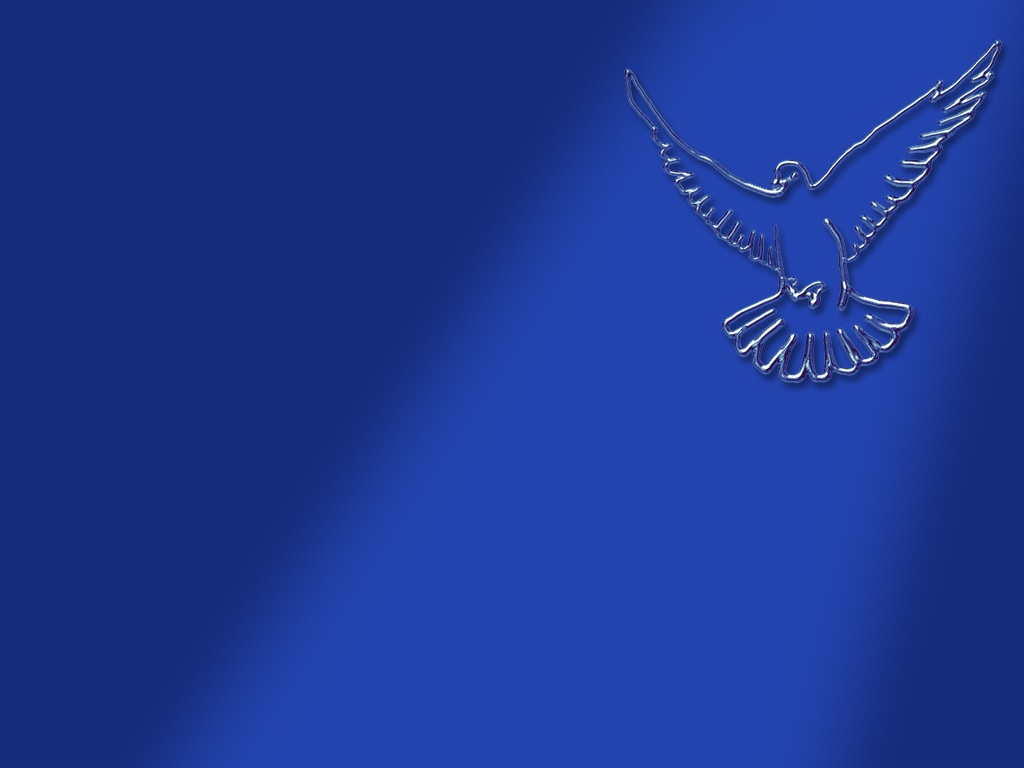